CHAPITRE 05: 
ENTREPRENARITAT ET LEADERSHIP
Chapitre 05:  ENTREPRENARITAT ET LEADERSHIP
Plan de travail:
Entrepreneuriat

Définition d’entreprenariat
Caractéristiques de l’entrepreneuriat
Choix de l’idée de projet:
Méthodologie de recherche et de validation d’idée de création d’entreprises
Leadership
Définition Leadership
Compétence / qualités du leader
Chapitre 05:  ENTREPRENARITAT ET LEADERSHIP
Entreprenariat
L’Entrepreneuriat (ou, selon une orthographe un peu moins courante, entreprenariat) est notamment l’action de créer de la richesse et/ou de l'emploi par la création ou la reprise d'une entreprise. 
	L’entrepreneuriat est une activité difficile et bon nombre de créations d'entreprises se soldent par un échec. Les formes d’entrepreneuriat sont variées selon le type d’organisation qui est mis en place. L’entrepreneuriat peut être une activité qui crée de nombreux emplois.
[Speaker Notes: Se soldent :تنتهي]
Chapitre 05:  ENTREPRENARITAT ET LEADERSHIP
Une autre définition de l’entrepreneuriat décrit le processus de découverte, d’évaluation et d’exploitation d’occasions. Ainsi un entrepreneur peut être défini comme « quelqu’un qui agit non en fonction des ressources qu’il contrôle actuellement, mais qui poursuit inlassablement une occasion
[Speaker Notes: Inlassablement: بدون كلل]
Chapitre 05:  ENTREPRENARITAT ET LEADERSHIP
Capacité de transformation d’idée
Un entrepreneur est une personne qui veut et qui est capable de transformer une idée ou une invention en une innovation réussie.
La prise de risque
L’entrepreneuriat consiste à prendre des risques.
L’entrepreneur est une personne qui est prête à mettre en jeu sa carrière et sa sécurité financière pour mettre en œuvre une idée, à mettre son temps et son capital dans une entreprise risquée.
[Speaker Notes: innovation :ابتكار]
Chapitre 05:  ENTREPRENARITAT ET LEADERSHIP
Caractéristiques de l’entrepreneuriat
Il y a un leader, l’entrepreneur, qui est la force motrice à l’origine des faits économiques. 
Dans l’esprit de cet entrepreneur il y a une vision de l’avenir qui est préférable à celle de l’état présent. 
Tout au long d’un processus partiellement conscientisé d’intuitions et de perspicacité qui trouvent leurs racines dans l’expérience, l’entrepreneur développe une vision ainsi qu’une stratégie afin de la mettre en pratique.
Cette vision est mise en œuvre rapidement et avec enthousiasme par l’entrepreneur. Le travail réalisé peut procurer le sentiment de vivre pleinement ou la satisfaction de rendre service à la société.
[Speaker Notes: Dans une situation qui à  risque pour l’avenir de l’entreprenariat, l’entrepreneur développe une vision ainsi qu’une stratégie afin de la mettre en pratique.
enthousiasme : حماس
procurer :حماس 
Procurer يوفر]
Chapitre 05:  ENTREPRENARITAT ET LEADERSHIP
Choix de l’idée de projet:
Généralement la recherche de l’idée d’un produit ou d’un service servant à la création d’une entreprise, peut se faire dans trois directions : la vie quotidienne, la vie économique ou la vie professionnelle.
– La vie quotidienne : 
en observant son quotidien, on peut facilement trouver l’idée du projet qu’on veut mettre en place. 
Ainsi, on peut identifier certains besoins pouvant être satisfaits par la mise en place de produits ou services non commercialisés,
 ou copier une idée réussie et qui a été réalisée par un ami, un voisin ou un parent.
Chapitre 05:  ENTREPRENARITAT ET LEADERSHIP
La vie économique : 
la consultation des revues et magazines nationales et internationales peut constituer une source d’idées pour des opportunités nouvelles.
Ainsi des idées pouvant être transposées d’un pays à un autre, en l’état ou adaptées, en fonction du contexte de ce pays.
– La vie professionnelle : présente la troisième source possible d’identification des idées entrepreneuriales puisque l’observation de son milieu professionnel peut permettre de découvrir des produits ou services complémentaires à ceux commercialisés par son patron.
[Speaker Notes: Ainsi des idées pouvant être transposées d’un pays à un autre, en l’état ou adaptées, en fonction du contexte de ce pays.
وبالتالي الأفكار التي يمكن نقلها من بلد إلى آخر ، كما هي أو تكييفها ، حسب سياق هذا البلد.]
Chapitre 05:  ENTREPRENARITAT ET LEADERSHIP
De même, on peut trouver une idée d’un projet entrepreneurial en empruntant les quatre voies suivantes :
La commercialisation d’un produit ou service existant déjà sur le marché.
La mise en place d’un nouveau produit ou d’un nouveau service.
L’acquisition d’une franchise.
La reprise d’une entreprise.
[Speaker Notes: empruntant
L’acquisition d’une franchise:الحصول على حق الامتياز  

La reprise d’une entreprise:الاستيلاء على الأعمال التجارية.
Une entreprise (le franchiseur) propose un ensemble de services comme une marque, une logistique, une aide, des conseils, une technologie, une communication, une publicité, etc… à un entrepreneur (le franchisé). En échange de ces services, le franchisé doit verser une rémunération, prévue au contrat de franchise, au franchiseur.

La reprise d’une entreprise. الاستيلاء على الأعمال التجارية.
La reprise d’une entreprise repose sur des étapes clés qui consistent sommairement à :Rencontrer le vendeur, Evaluer l’entreprise, Trouver le financement]
Chapitre 05:  ENTREPRENARITAT ET LEADERSHIP
Le tableau ci-après expose les avantages et les inconvénients de chaque option:
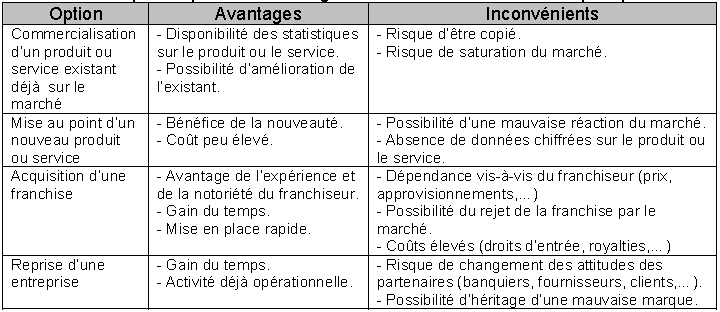 Chapitre 05:  ENTREPRENARITAT ET LEADERSHIP
Méthodologie de recherche et de validation d’idée de création d’entreprises:
Le processus de recherche d’idée comporte 4 étapes:
Sélection d’un axe de recherche:
On peut s’inspirer :
de son savoir-faire professionnel
de sa personnalité
des opportunités
des problèmes rencontrés
Chapitre 05:  ENTREPRENARITAT ET LEADERSHIP
2. La recherche des idées:
On applique les techniques de créativité à l’axe de recherche retenu:
a- Le brainstorming:Cette technique consiste à produire en groupe et spontanément le plus grand nombre possible d’idées sur un sujet donné (5 participants au minimum et idéalement 8-12) :
Chapitre 05:  ENTREPRENARITAT ET LEADERSHIP
Sans retenue
Sans se soucier du réalisme des idées dans un premier temps ;
En s’interdisant toute critique, toute justification.
b- La défectuologie: Cette technique consiste à :
 recenser tous les défauts, inconvénients ou faiblesses d’un produit ou d’un service ;
les classer en fonction de critères choisis ;
rechercher des solutions d’amélioration ou de suppression de ces éléments insatisfaisants.
[Speaker Notes: La défectuologie:العيب  Sans retenueدون ضبط النفس
Sans se soucier du réalisme des idées dans un premier temps ; دون القلق بشأن واقعية الأفكار في البداية ؛]
Chapitre 05:  ENTREPRENARITAT ET LEADERSHIP
c- L’espace de consommation:Pour trouver de nouvelles idées de produits ou de services, on peut également utiliser un tableau intitulé « Espace de consommation ». Cet outil permet de définir un produit ou un service existant et vendable selon tous ses critères commerciaux.
La modification d’un des paramètres peut alors donner naissance à :
un produit nouveau ou à une activité nouvelle ;
un produit ou un service modifié pour l’adapter à un autre Marché.
Cette technique ne peut s’utiliser qu’à partir d’une activité ou d’un produit existant.
Chapitre 05:  ENTREPRENARITAT ET LEADERSHIP
d- La différenciation:La différenciation apporte à un produit / service ou à une offre commerciale un caractère apte à se distinguer nettement des offres concurrentes.
[Speaker Notes: d- La différenciationالتمايز]
Chapitre 05:  ENTREPRENARITAT ET LEADERSHIP
3- Sélection de certaines idées:
La sélection de certaines idées se fait à travers une analyse objective et subjective du réalisme des idées en tenant compte:
des compétences indispensables
des moyens financiers, humains et techniques
du contexte juridique
du temps disponible
[Speaker Notes: réalismeالواقعية]
Chapitre 05:  ENTREPRENARITAT ET LEADERSHIP
4-Conclusion finale sur la validation de chaque idée retenue:
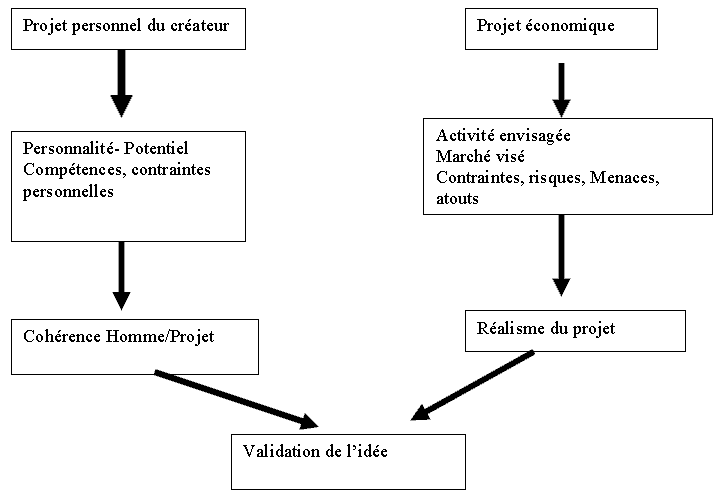 Chapitre 05:  ENTREPRENARITAT ET LEADERSHIP
Leadership
Chapitre 05:  ENTREPRENARITAT ET LEADERSHIP
Leadership
Le leadership, un terme emprunté à l'anglais, définit la capacité d'un individu à mener ou conduire d'autres individus ou organisations dans le but d'atteindre certains objectifs. On dira alors qu'un leader est quelqu'un qui est capable de guider, d'influencer et d'inspirer
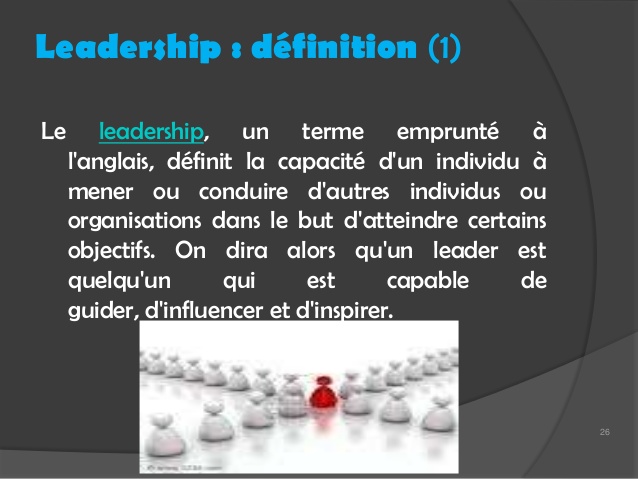 Chapitre 05:  ENTREPRENARITAT ET LEADERSHIP
Le leadership d’un individu au sein d’un groupe ou d’une collectivité, étymologiquement chefferie, est la relation de confiance qui s’établit entre cet individu et la majorité des membres de ce groupe dans la poursuite d’un objectif partagé.
Chapitre 05:  ENTREPRENARITAT ET LEADERSHIP
Cette relation peut être temporaire (et parfois éphémère) et même synallagmatique (le leader doit autant avoir confiance dans le groupe que la majorité du groupe a confiance en lui). 
	Manifestation : capacité à fédérer et à mobiliser les énergies autour d’une activité collective. Elle se traduit par une élection formelle ou informelle explicite ou implicite au cours de laquelle la majorité du groupe reconnait un des leurs comme Leader légitime et lui délègue son pouvoir de décision par leur liberté de décision
[Speaker Notes: .]
Chapitre 05:  ENTREPRENARITAT ET LEADERSHIP
Leader et gestionnaire
Un leader se distingue d'un gestionnaire ou d'un décideur, lequel a des capacités pour l'administration, sans pour autant « mener » le groupe, l'organisation ou le pays à un autre stade de son développement. 
	Un bon gestionnaire peut être un leader, mais les deux qualités ne sont pas automatiquement liées
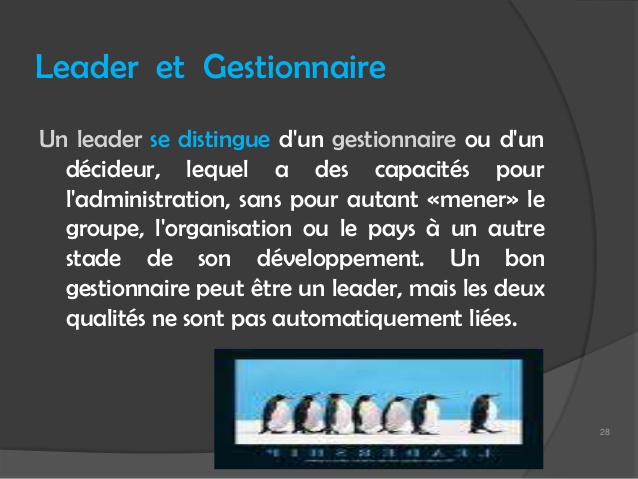 Chapitre 05:  ENTREPRENARITAT ET LEADERSHIP
Compétence / qualités du leader
Autant les champs couverts par le leadership ont évolué, autant les qualités qui le définissent se sont multipliées. 
	Si le leadership dans le passé était associé intimement à la personnalité du leader et particulièrement à son charisme, beaucoup d'études récentes suggèrent une capacité apprise, fruit de l'expérience et liée à des contextes spécifiques
Chapitre 05:  ENTREPRENARITAT ET LEADERSHIP
Parmi les compétences principales (ou qualités) que l'on retrouve chez les leaders pour, on peut citer :
Chapitre 05:  ENTREPRENARITAT ET LEADERSHIP
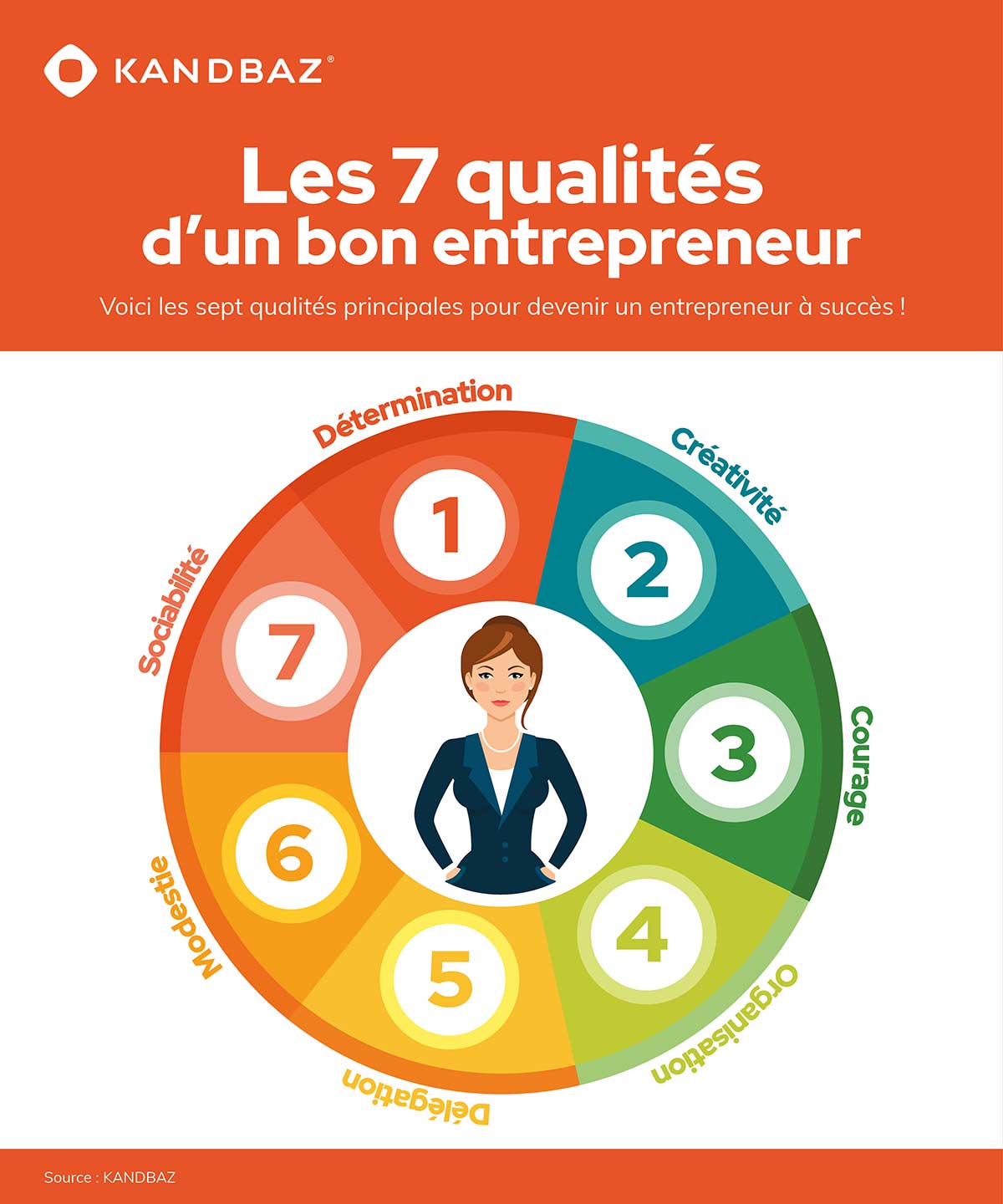 Chapitre 05:  ENTREPRENARITAT ET LEADERSHIP
Être déterminé (défini)(e):
L’entrepreneur se doit d’être déterminé dans ses projets. Avant, pendant et après la création de son entreprise. Il doit savoir jusqu’où il veut aller, comment y aller, et mettre tout ce qu’il sait en application. Il est parfois difficile de trouver sa voie, le domaine, ou l’idée qui va guider nos pas.
Chapitre 05:  ENTREPRENARITAT ET LEADERSHIP
2. Être passionné(e) et créatif(ve):
La passion serait alors cette jonction entre ce que j’aime faire et ce dans quoi je suis doué. C’est pour cette raison que les entrepreneurs passionnés font généralement du travail de qualité puisqu’ils aiment celui-ci.
les entrepreneurs sont donc plus créatifs et avoir de nouvelles idées, sortir du cadre et de la norme et faire preuve de créativité est un atout important, sinon essentiel d’un bon entrepreneur.
Des idées créatives assurent aussi la viabilité (possibilité) et la survie(de se maintenir en vie). de l’entreprise à court et à long terme.
Chapitre 05:  ENTREPRENARITAT ET LEADERSHIP
3. Être courageux(se):
Les bons entrepreneurs se définissent par leur caractère, et l’un des premiers traits de caractère indispensables pour être un bon chef d’entreprise est évidemment le courage.
Et oui, le chemin de l’entrepreneuriat est périlleux(il y a un risque) et rempli de d’obstacles à franchir(passer).
L’entrepreneur bien que courageux et ambitieux (audacieux) est un Homme comme un autre. Lui aussi a ses faiblesses et ses failles et oui (il faut bien le dire) parfois porter un projet d’une telle ampleur(important) à bout de bras (difficilement), ça fatigue.
Chapitre 05:  ENTREPRENARITAT ET LEADERSHIP
4. Savoir s’organiser
L’entrepreneur, pour réussir doit aussi être organisé, dans son travail, ses idées et sa vie. Il doit savoir exactement quand il doit travailler, et précisément ce qu’il doit faire, grâce à des planning tenus à jours régulièrement et/ou un carnet de notes par exemple.
5. Savoir déléguer:
Afin de pouvoir se concentrer sur les tâches importantes, le bon entrepreneur sait déléguer.
Chapitre 05:  ENTREPRENARITAT ET LEADERSHIP
Savoir (bien déléguer) est une qualité et une compétence, que ne possède pas tout le monde. Dans la mesure où, déléguer, peut entrainer des complications si l’on ne sait pas faire ou si la personne à qui l’on délègue se trompe.
6. Être Modeste (simple):
Il faut donc une fierté intérieure pour réussir, mais de la simplicité dans les rapports avec les autres. Le chef d’entreprise doit donc montrer beaucoup de fermeté (audace), de courage, d’assurance, mais aussi d’humilité (simple), se rendre compte qu’il n’est pas toujours le meilleur.
Chapitre 05:  ENTREPRENARITAT ET LEADERSHIP
7. Être sociable et ouvert(e) aux autres:
Pour avoir du succès, l’entrepreneur devra faire preuve d’une grande ouverture d’esprit.
Cela lui permettra, entre autre, de discuter de tout avec tout le monde. Les possibilités de faire des rencontres sont donc grandement augmentées.
Principales caractéristiques entrepreneuriales:
 Désir d’accomplissement(envie de réaliser)
Besoin de poser des actions dans le but d’atteindre une satisfaction personnelle ou professionnelle.
Recherche du pouvoir
L’autonomie
Besoin de l’individu d’établir ses règles de fonctionnement par lui-même
La confiance en soi
Haut niveau d’énergie et de dynamisme
Persévérance (continuité, persiste)) malgré les obstacles
Tolérance au stress
Maîtrise de soi en situation de stress
Capable de faire face à la concurrence
Personne orientée vers l’action(travail)
 Innovateur
Intérêt et aptitude à trouver de nouvelles façons de faire.
 Capacité de concevoir (réaliser) des projets, de conceptualiser (imaginer) et de se projeter dans l’avenir
L’objectif de l’entrepreneur:
Les entrepreneurs jouent un rôle essentiel pour l'économie, car ils créent :
de l’emploi
de la croissance économique 
de l'innovation, clé essentielle de notre compétitivité
“Qu’est-ce qu’on peut faire pour maximiser les chances de réussite des entrepreneurs?”
Facteurs de réussite
Situation économique 
Les ressources financières
La formation (gestion ou dans le domaine)
Les connaissances 
Les expériences antérieures
Le soutien familial
Le réseau
etc.
Merci 
TIAR Mourad MCB, 
Institut Sciences et Technologies, Départements Sciences et Techniques 
Centre Universitaire Abedlhafid Boussouf Mila
(tiarmourad@yahoo.com)